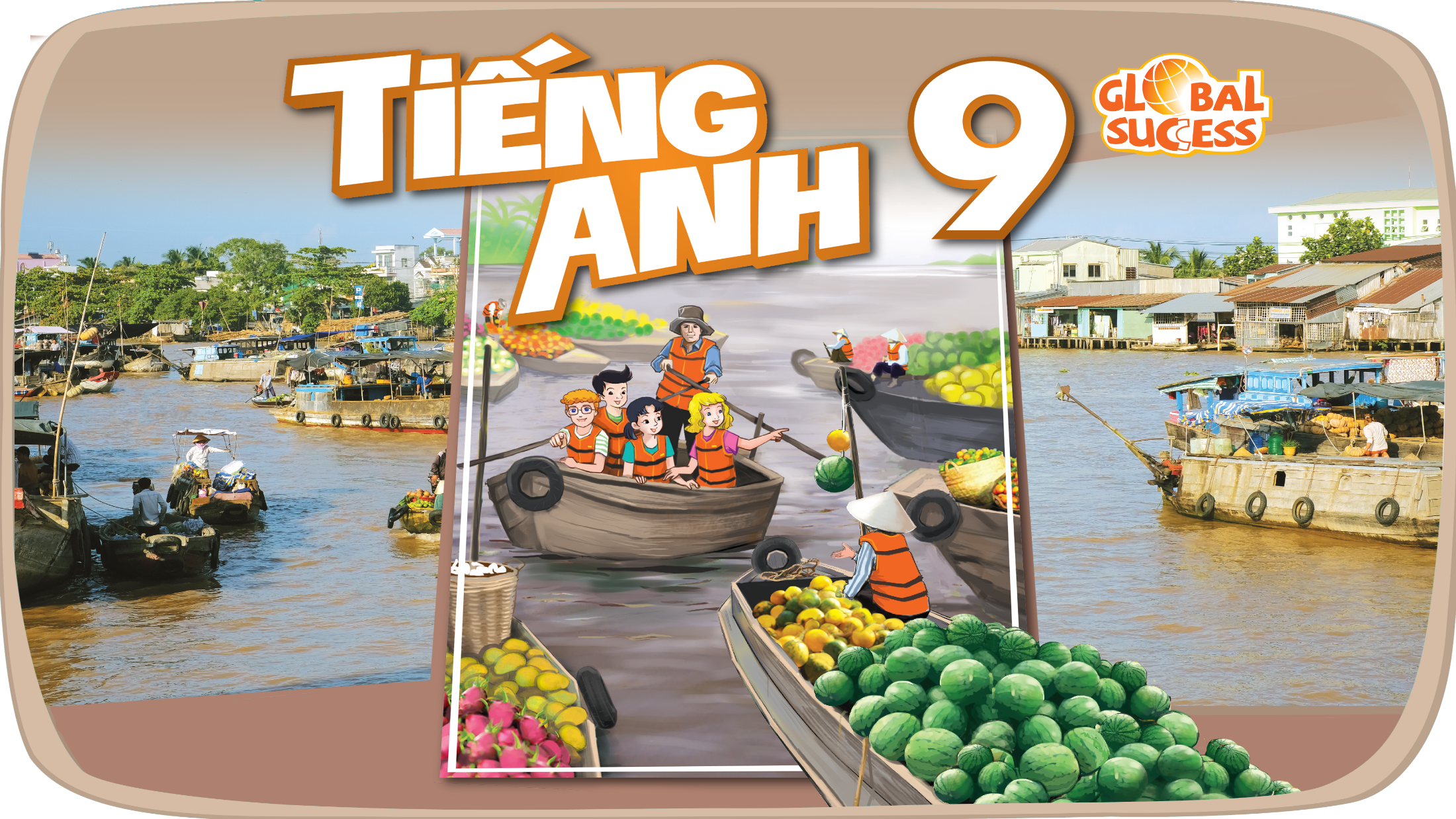 HEALTHY LIVING FOR TEENS
3
Unit
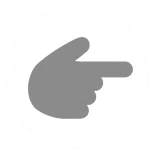 LESSON 1: GETTING STARTED
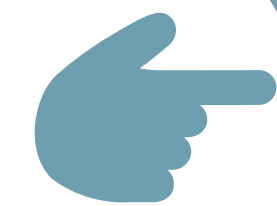 Advice from a School Counsellor
1
LESSON 1: GETTING STARTED
LESSON 1: GETTING STARTED
WARM-UP
I.N.I.T.I.A.L game
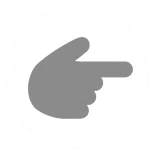 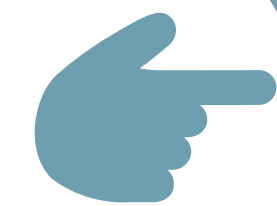 Vocabulary
PRESENTATION
Task 1: Listen and read.
Task 2: Read the conversation again and write T (true) or F (False).
Task 3: Match the words with their definitions.
Task 4: Complete the sentences with the words in the box.
PRACTICE
PRODUCTION
Task 5: Work in pairs. Interview each other about how healthy you are. Give each other advice.
Wrap-up
Homework
CONSOLIDATION
I.N.I.T.I.A.L GAME
WARM-UP
Work in 2 teams.
Look at 10 pictures.
Find the word for each picture, then take the first letter from each picture to form the mystery word. 
Which team finds the mystery word first will become the winner.
RULES
I.N.I.T.I.A.L GAME
WARM-UP
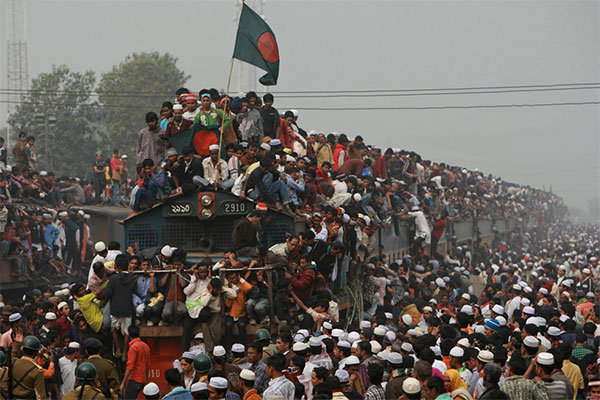 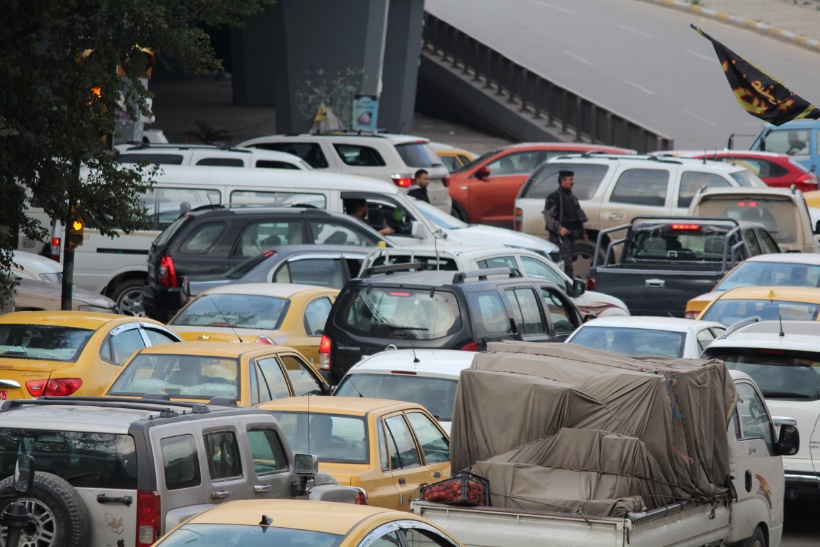 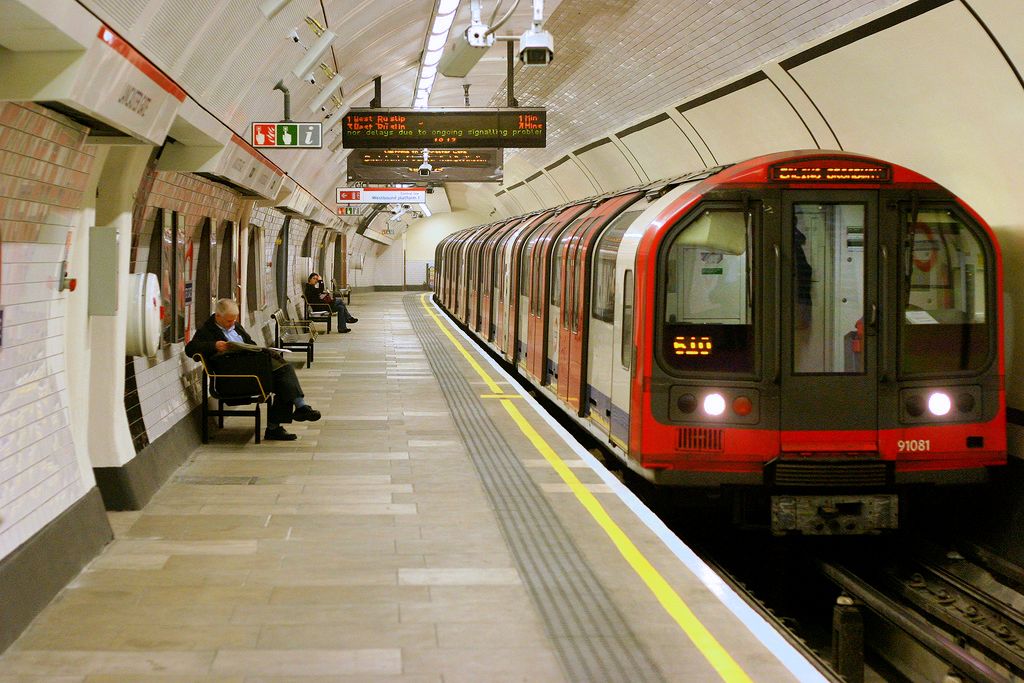 Congestion
Underground
Overcrowded
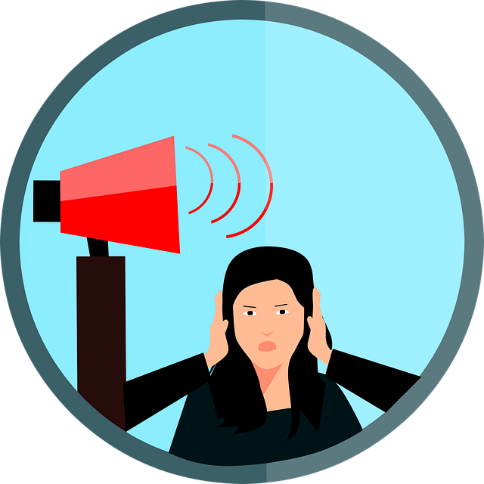 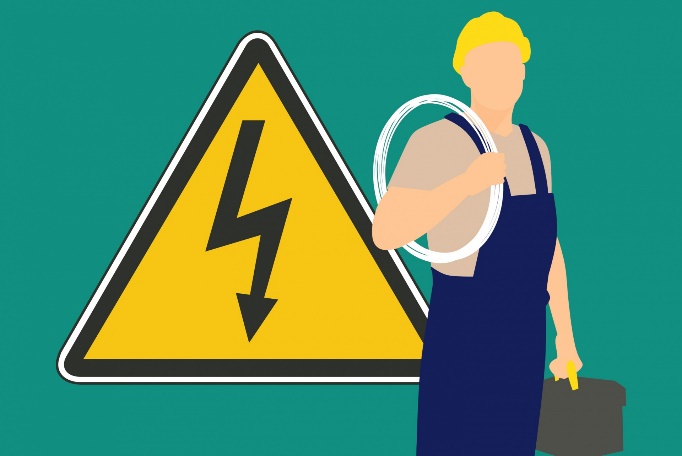 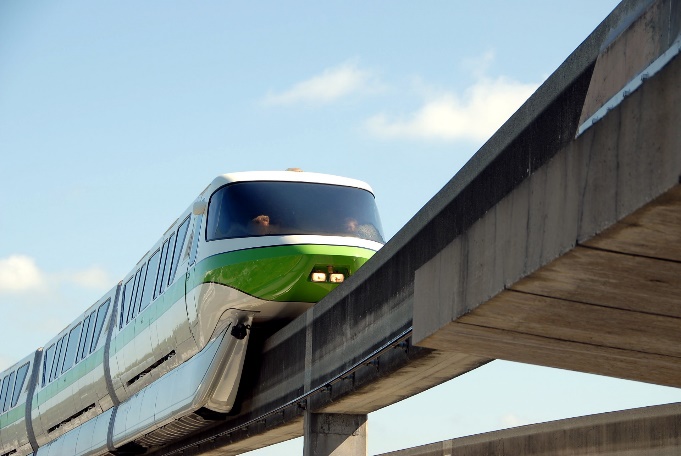 Electrician
Noise
Sky train
I.N.I.T.I.A.L GAME
WARM-UP
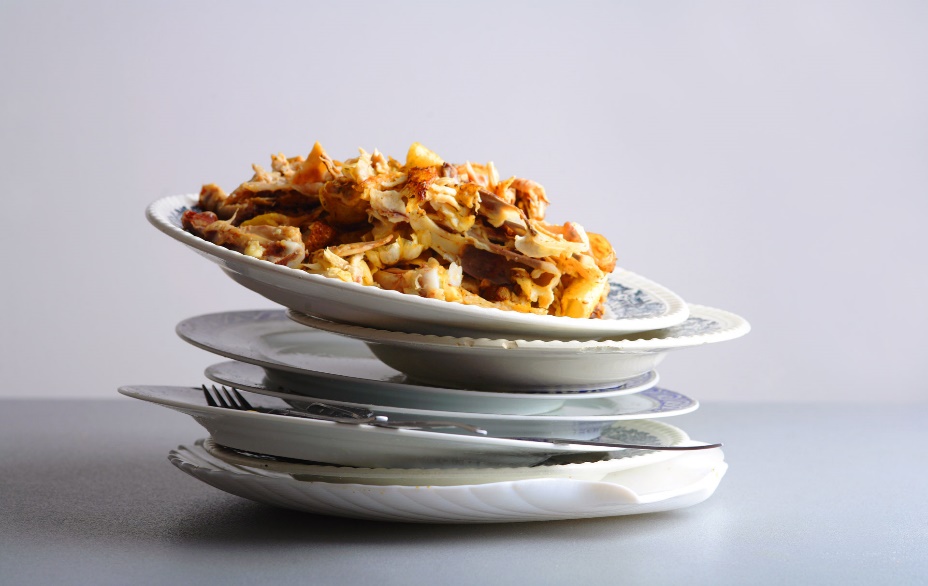 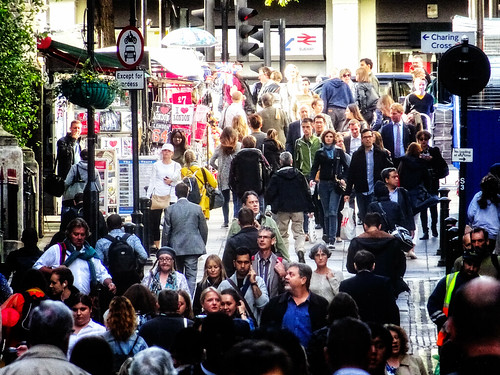 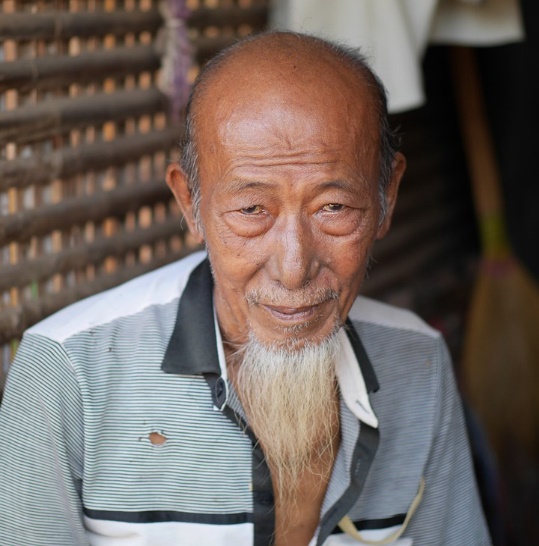 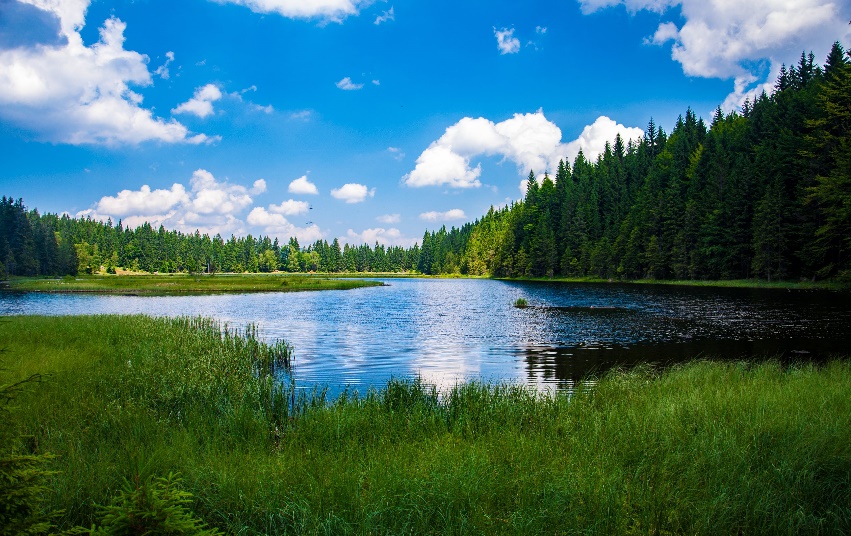 Rush hour
Old
Leftovers
Lake
I.N.I.T.I.A.L GAME
WARM-UP
Does your secondary school have a school counsellor?
What does a school counsellor do in a secondary school?
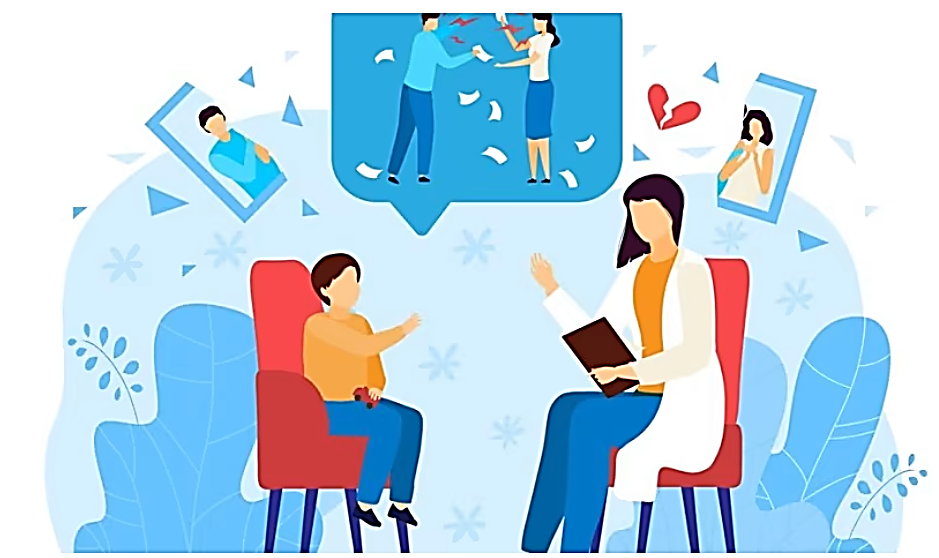 PRESENTATION
maintain (v)
.
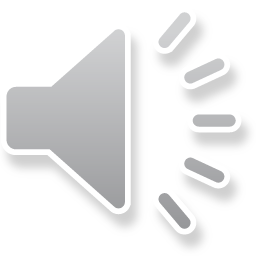 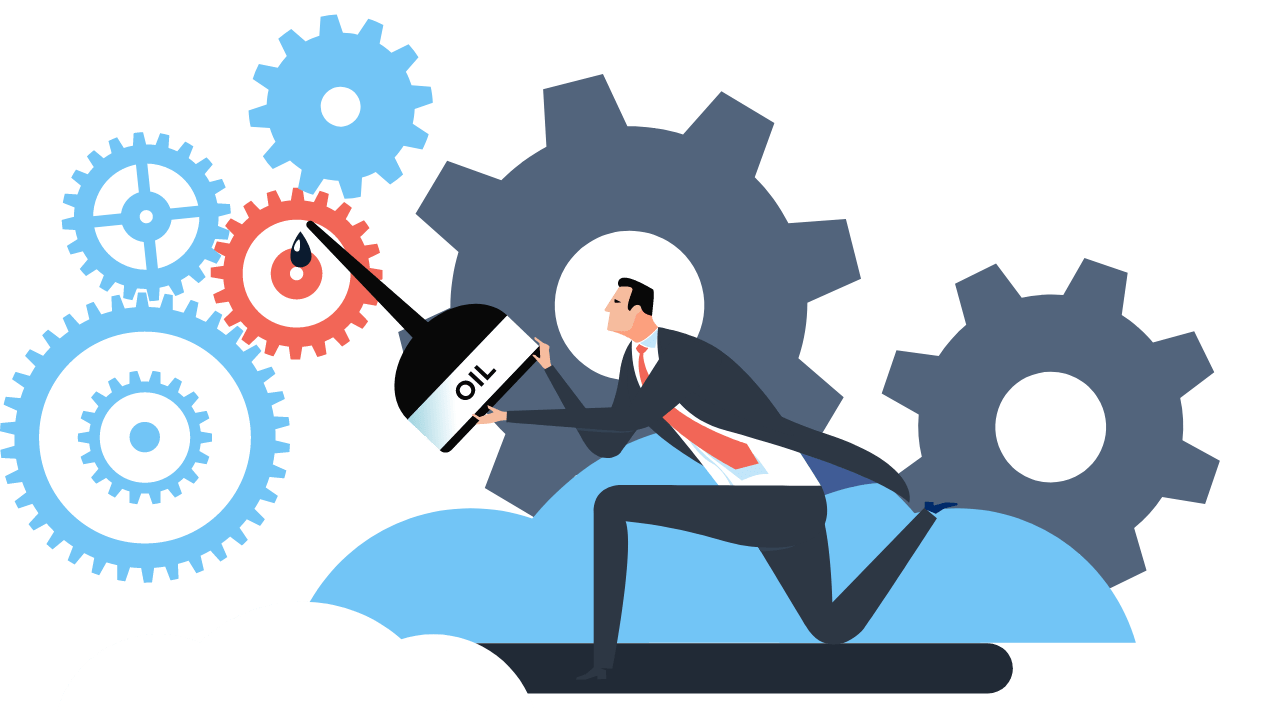 /meɪnˈteɪn/
duy trì
[Speaker Notes: Maintain (v): make something continue at the same level, standard, etc]
PRESENTATION
advice (n)
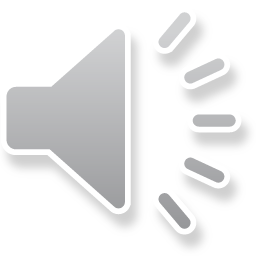 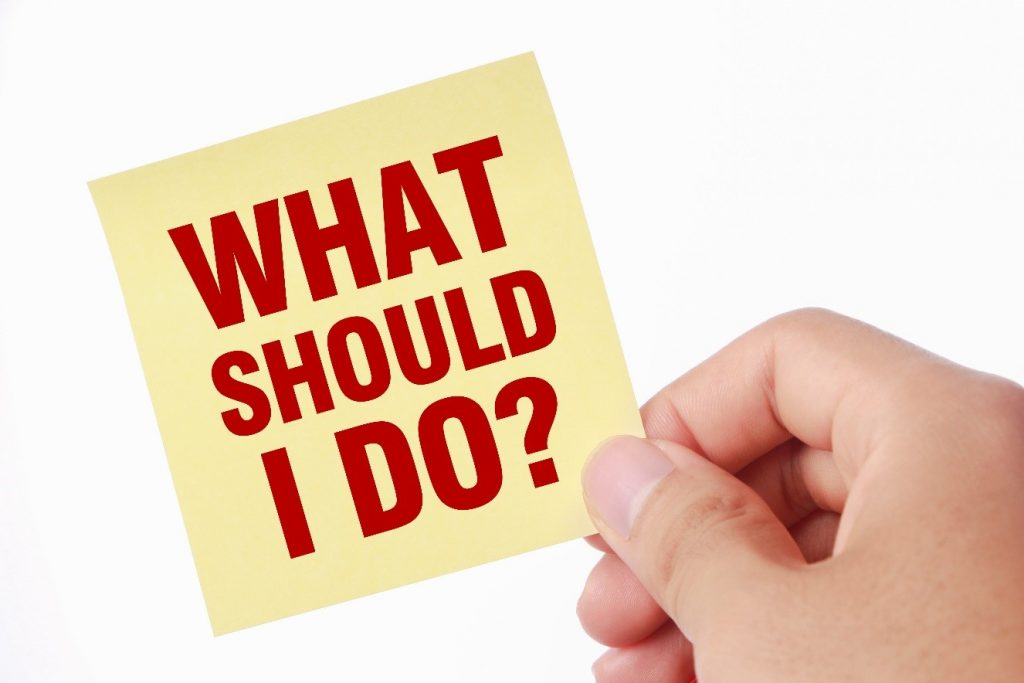 /ədˈvaɪs/
lời khuyên
[Speaker Notes: Advice (n): an opinion or a suggestion about what somebody should do in a particular situation]
PRESENTATION
bring about (ph. v)
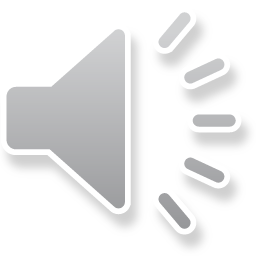 /brɪŋ əˈbaʊt/
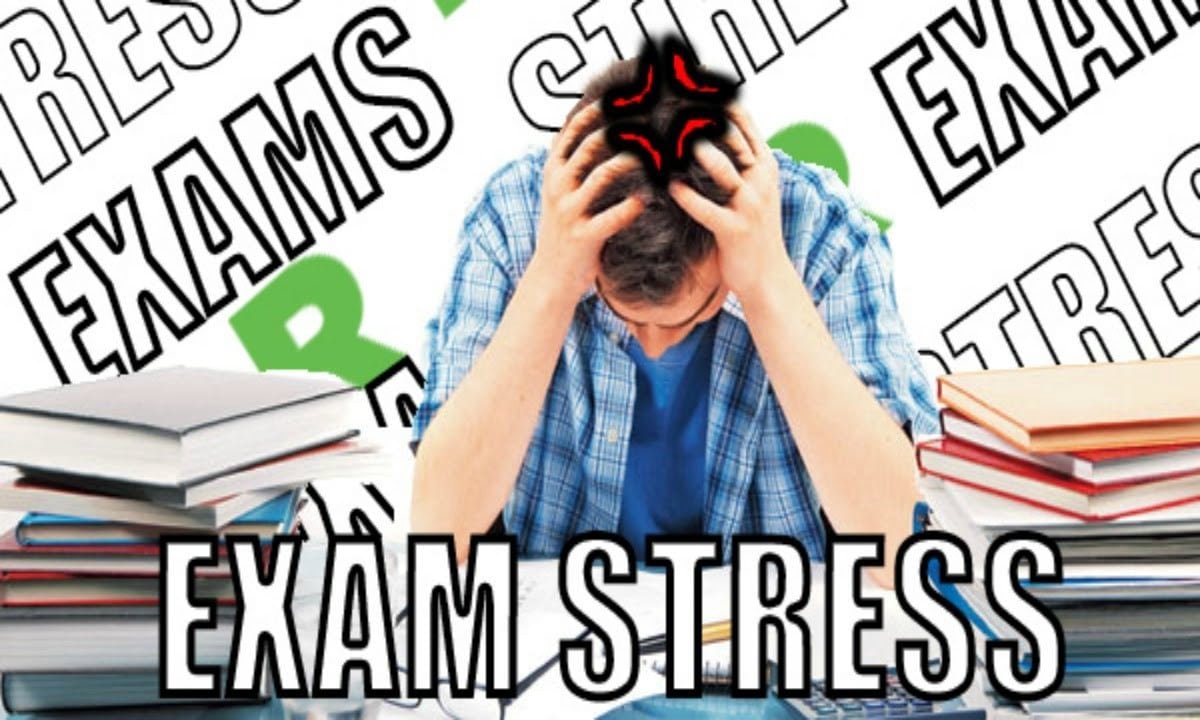 đem lại, gây ra
[Speaker Notes: Bring about (ph.v): make something happen]
PRESENTATION
balance (v)
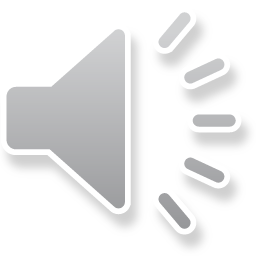 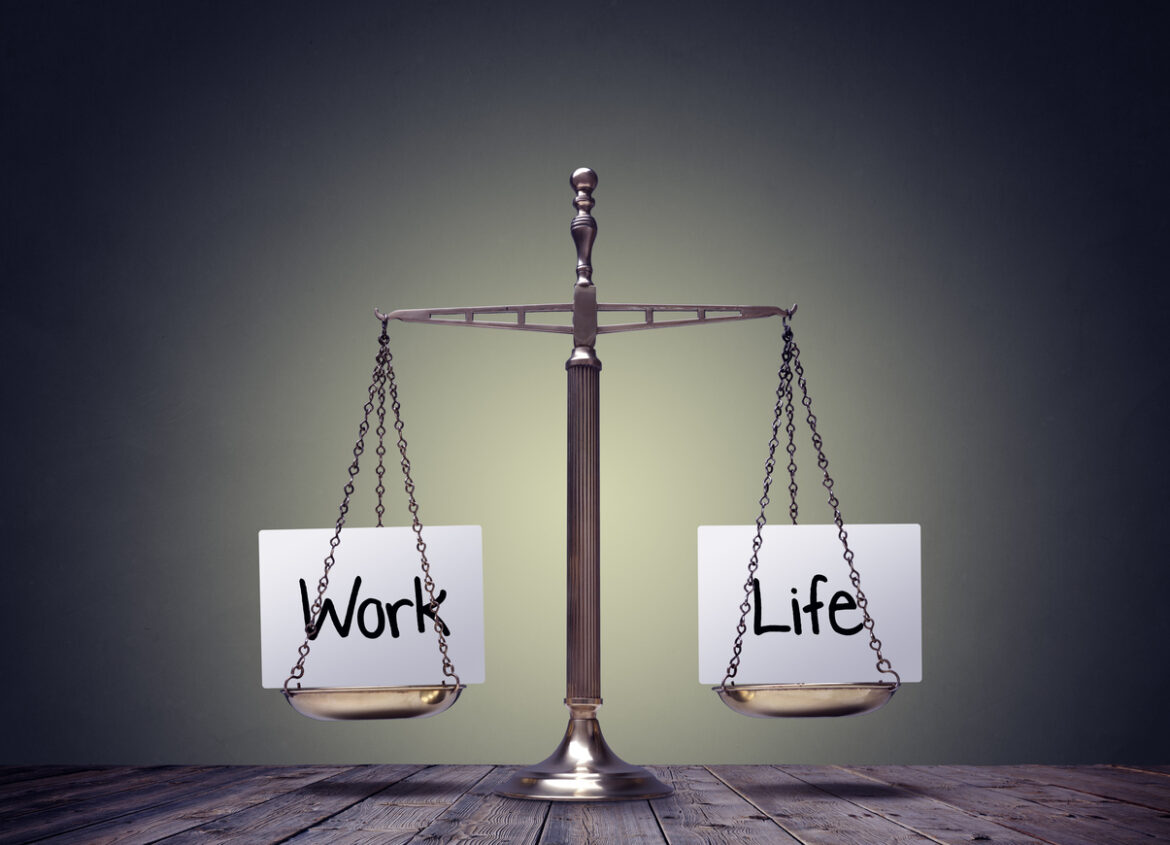 /ˈbæləns/
cân bằng
[Speaker Notes: Balance (v):  to give equal importance to two things or parts of something which are very different]
PRESENTATION
manage (v)
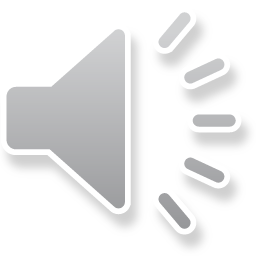 .
/ˈmænɪdʒ/
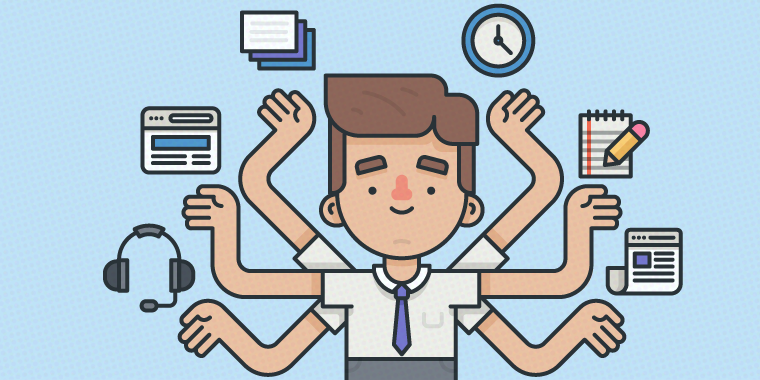 quản lý
[Speaker Notes: Manage (v): control or be in charge of a business, a team, an organization, land, etc.]
PRESENTATION
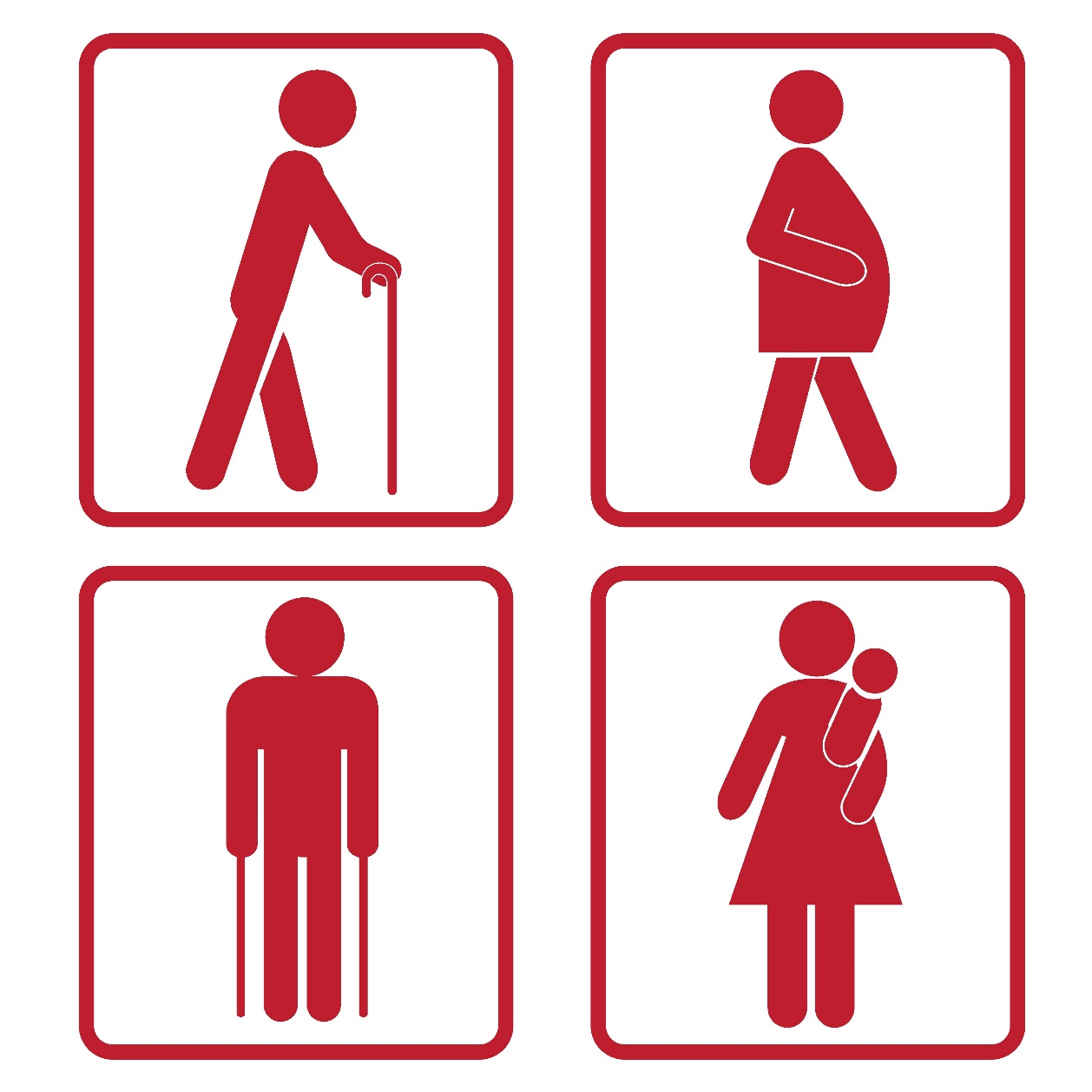 priority (n)
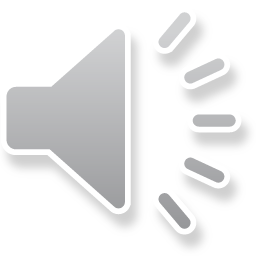 /praɪˈɔːr.ə.t̬i/
sự ưu tiên
[Speaker Notes: Balance (v):  to give equal importance to two things or parts of something which are very different]
PRESENTATION
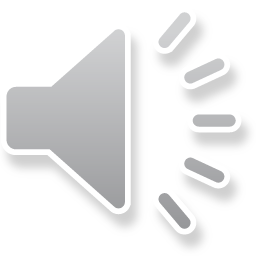 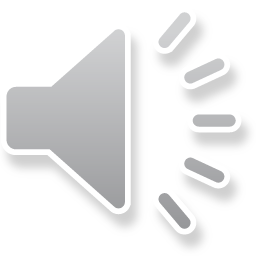 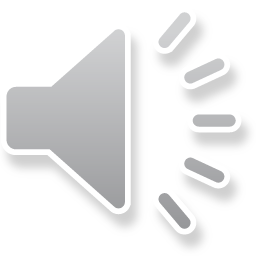 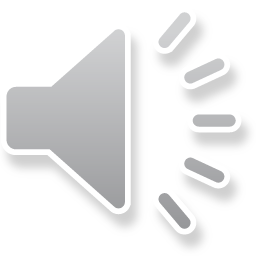 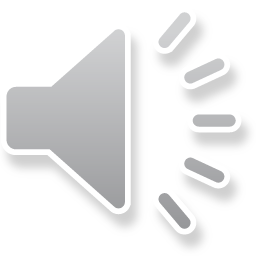 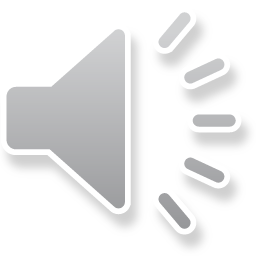 PRACTICE
1
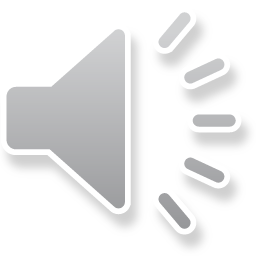 Listen and read.
School Counsellor: I understand that exams bring about lots of stress. You can reduce this stress by studying long before the exam, not waiting until the night before it.
Phong: Thank you. Do you have any tips about looking after our mental health?
School Counsellor: If you want to have good mental health, you should have a well-balanced life. I mean you should balance your study and life.
Nick: But how can we balance them? School Counsellor: Well, you have to manage your time by planning your schedule and giving priority to your work. And you should keep a balance between study and play.
School Counsellor: Good morning, class. Welcome to our “Tips for Good Physical and Mental Health”. In this session, feel free to ask any questions.
Nick: How can we maintain good physical health?
School Counsellor: You should get enough sleep, eat a healthy diet, and do physical exercise regularly.
Mai: My parents say students of our age need to sleep at least eight hours a day. Is that right?
School Counsellor: Yes, it is.
Phong: But we often find it difficult to get a good night’s sleep, especially before exams. Could you offer us any advice?
PRACTICE
2
Read the conversation again and write T (true) or F (False).
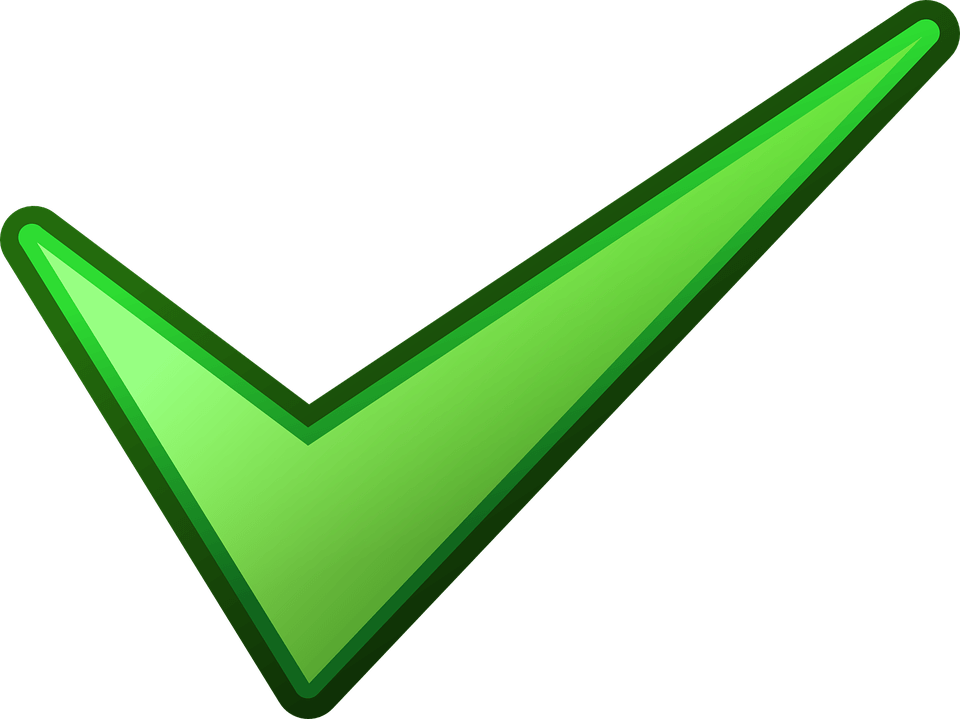 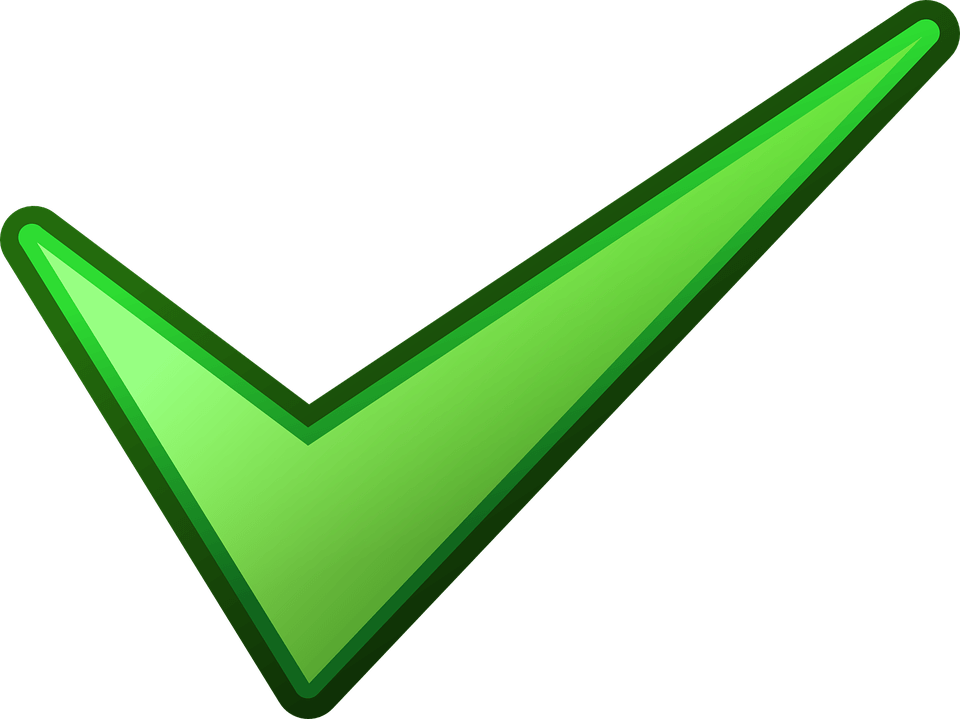 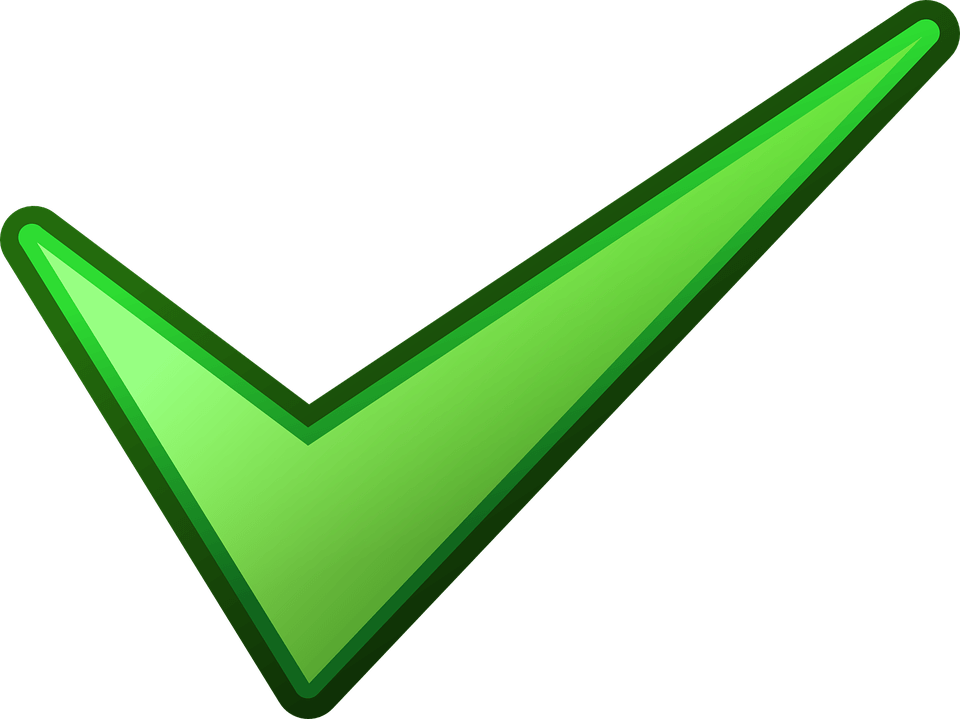 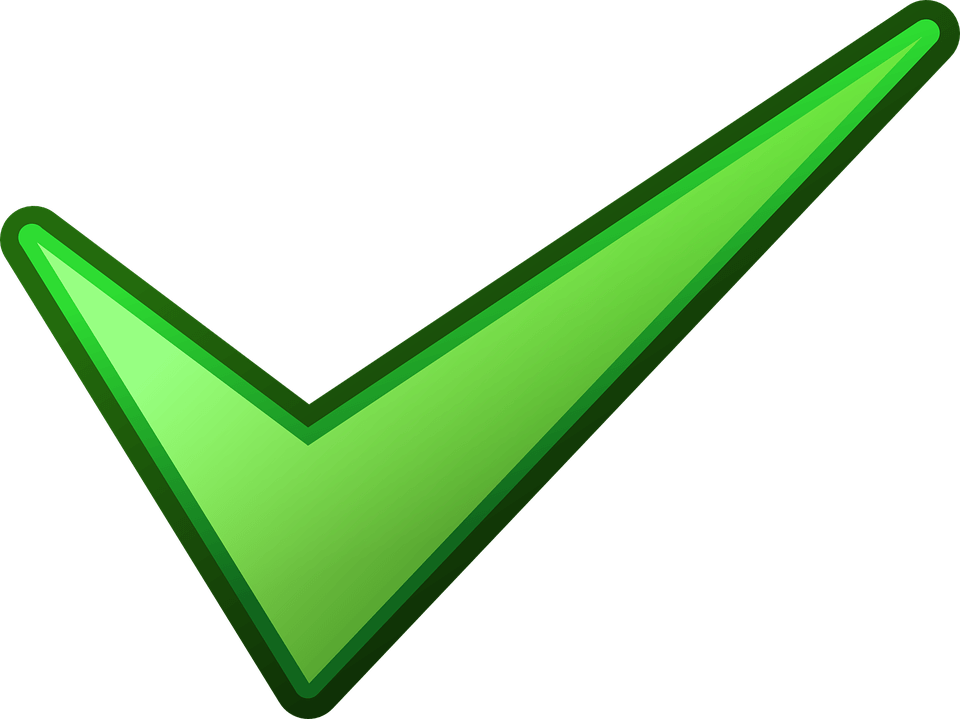 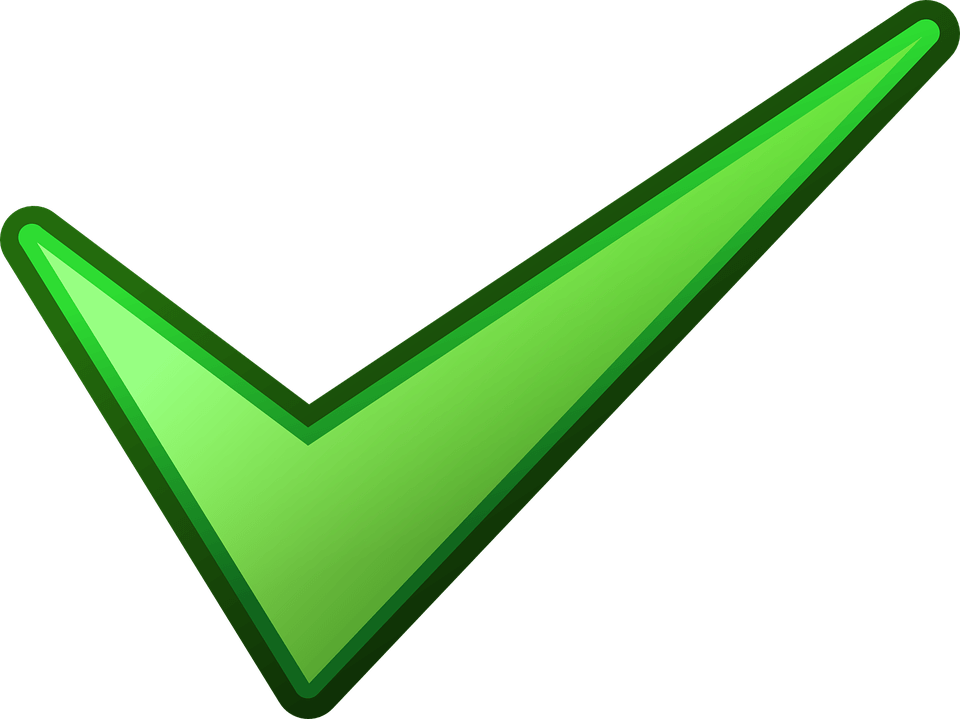 PRACTICE
3
Match the words with their definitions.
1. physical
1. b 
2. d 
3. e 
4. c 
5. a
2. mental
3. well-balanced
4. priority
5. counsellor
PRACTICE
4
Complete the sentences with the words in the box.
physical	counsellor	      well-balanced	           priority	mental
priority
1. You should make a list of all the jobs you have to do and give _________ to them.
2. Maintaining a ______________ life often means making time for the things you have to do, as well as the things you want to do in a suitable way.
3. The police asked them to describe his ___________ appearance.
4. You need to maintain your physical and ___________ health.
5. The ______________ is willing to listen to the students to help them solve their problems.
well-balanced
physical
mental
counsellor
PRODUCTION
5
Work in pairs. Interview each other about how healthy you are. 
Give each other advice.
Example:
A: How healthy are you?B: I’m tired.
A: You should take a break and do some physical exercise
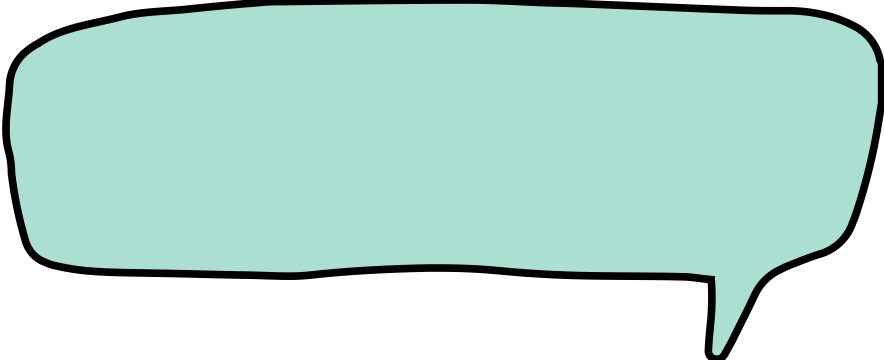 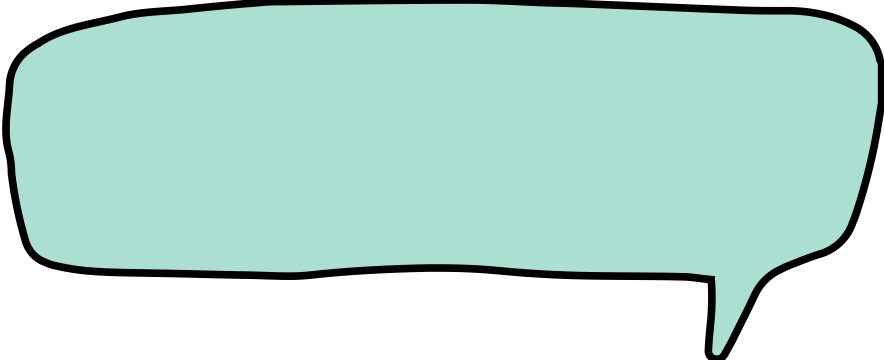 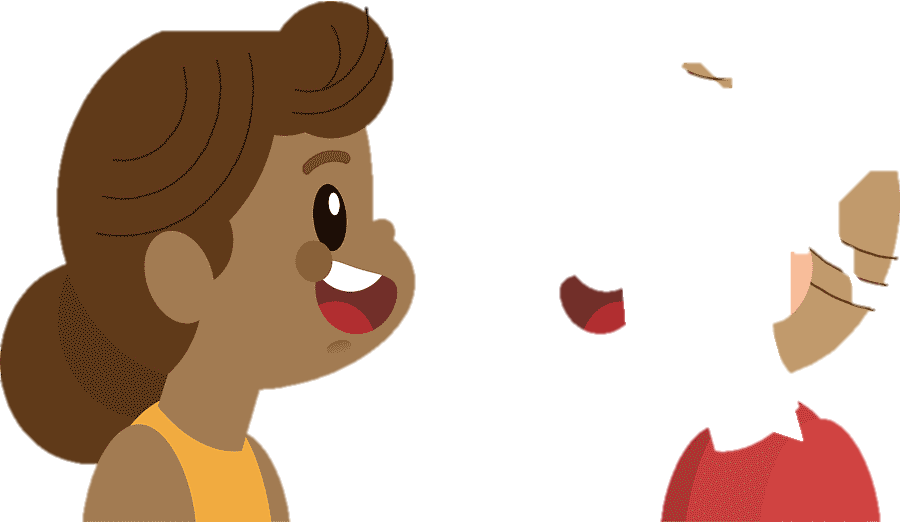 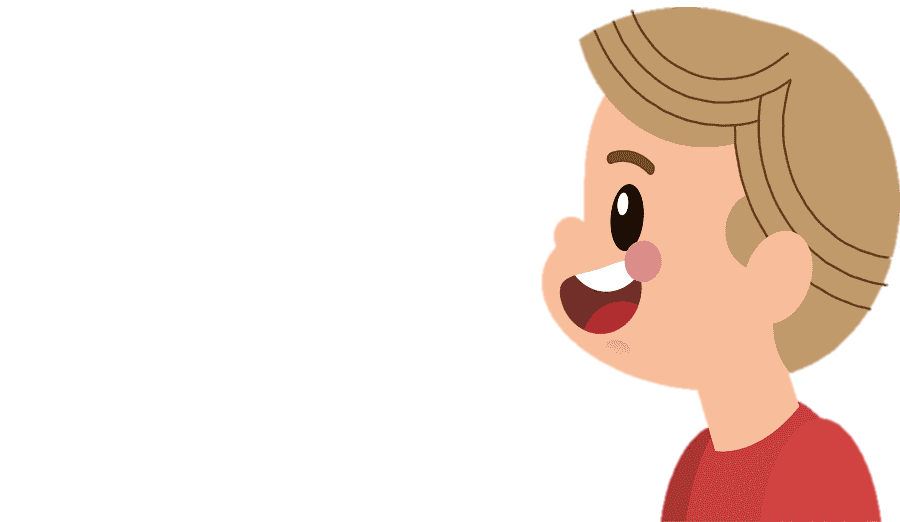 CONSOLIDATION
1
Wrap-up
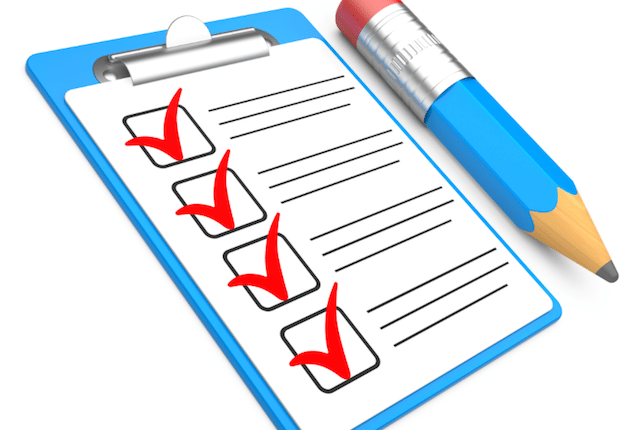 What have we learnt in this lesson?
Identify the topic of the unit;
Use lexical items related to Healthy living for teens;
Identify the language features that are covered in the unit.
CONSOLIDATION
2
Homework
Do exercises in the workbook.
Start preparing for the Project of the unit.
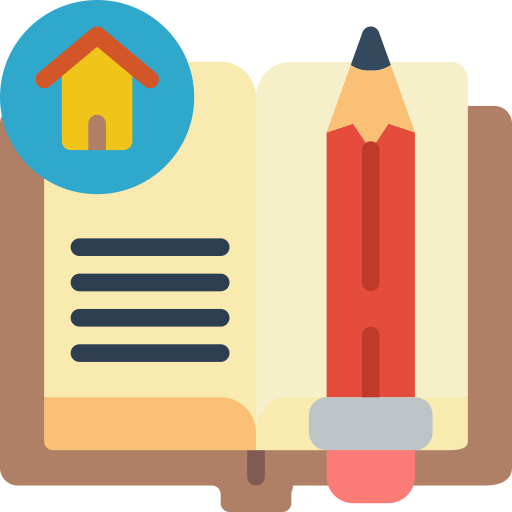 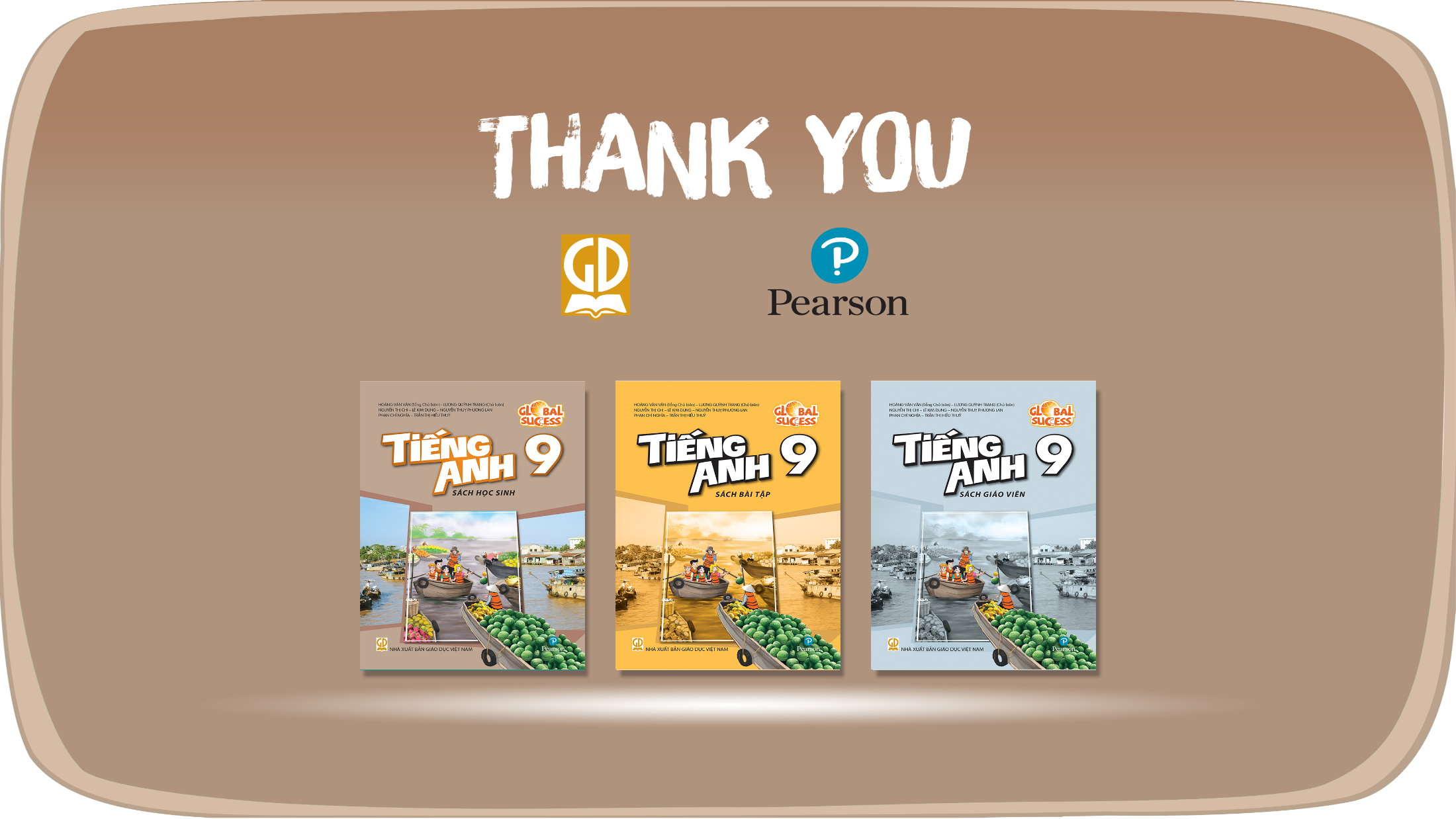 Website: hoclieu.vn
Fanpage: facebook.com/www.tienganhglobalsuccess.vn/